ҚАЗАҚ ӘДЕБИЕТІІІІ БӨЛІМ ПАРАСАТ ПАЙЫМЫ
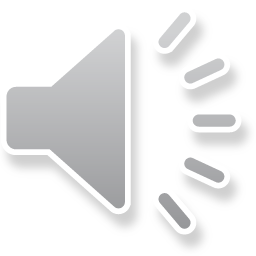 [Speaker Notes: Оригинальные шаблоны для презентаций: https://presentation-creation.ru/powerpoint-templates.html 
Бесплатно и без регистрации.]
Сабақтың тақырыбы: Оразақын Асқардың«Шетте жүрген бауырларға» өлеңі
Бүгін сабақта:

«Шетте жүрген бауырларға» өлеңі мазмұнымен танысамыз;
өлеңнің құрылымын анықтаймыз;
ақынның басты идеясын айқындаймыз;
өлең құрылысына талдау жасаймыз.
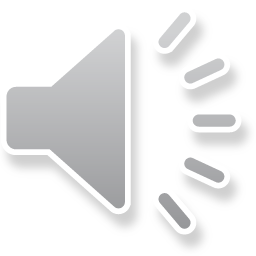 Қазақтың көрнекті ақыны – Оразақын Асқар
Оразақын Асқар 1935 жылы 16 мамырда      
ҚХР Шығыс Түркістан өлкесінің Іле аймағына қарасты Мүкей-Қаратас деген жерде дүниеге келген. Бастауыш білімді Сарыбұлақ мектебінде алып, Құлжа қаласындағы «Білім жұрты» деп аталатын гимназияда оқыған. 1951 жылы Үрімші қаласында ашылған Ұлттар институтының Тіл және әдебиет факультетіне түсіп, оның екінші курсын аяқтағаннан кейін «Шыңжаң газеті» редакциясына қызметке тұрады. Жас ақынның орталық газет-журналдарда жұмыс істеуі оның әдебиетке төселуіне үлкен әсер етеді. Бұл жылдары «Шыңжаң газетіне» және «Шұғыла» журналына өлеңдері жиі жариялана бастайды.
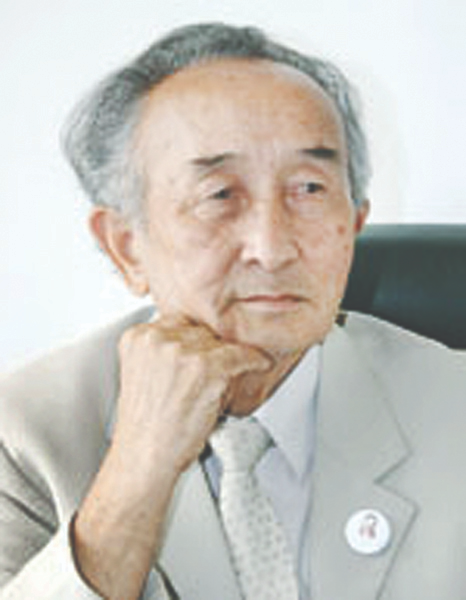 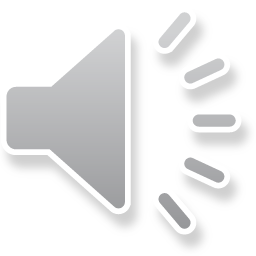 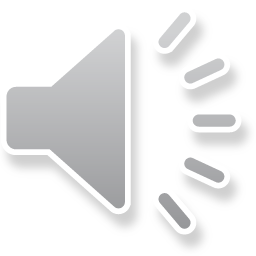 Ақын­ның­ шы­ғар­ма­шы­лық­ жо­лы
1961 жылы қазіргі Әл-Фараби атындағы Қазақ ұлттық университетінің филология факультетін бітіріп шығады. Біраз жыл Ұлттық ғылым академиясының Ш.Уәлиханов атындағы Тарих, этнография және археология институтында кіші ғылыми қызметкер, одан кейін Қазақстан Жазушылар одағының көркем әдебиетті насихаттау бюросында нұсқаушы, республикалық Кітап палатасында бөлім меңгерушісі, «Жалын» баспасында аға редактор болады. Оразақын Асқар қазақтың қара өлең түрлерін ұзақ жылдар бойы ел ішінен жинап, жиырма мың жолдық екі кітабын жариялады. «Балауса» баспасында «Әдеби мұра» бағдарламасына орай «Әлем балалар әдебиеті» атты қазақ тіліндегі елу томдықты шығару жұмысына қатысып, «Мәдени мұра» бағдарламасы бойынша «Ғылым» баспасынан шығып жатқан 100 томдықтың 2 томын жинап бастырды. Балалар әдебиетінің ең көрнекті өкілдерінің бірі – Оразақын Асқардың бала тәрбиесіне қосқан үлесі зор болды.
           Белгілі ақын, балалар әдебиетінің көрнекті өкілі Оразақын Асқар  2019 жылы 25 қаңтарда         84 жасқа қараған шағында өмірден озды.
       Оразақын Асқар – Қазақстан Жазушылар одағы басқармасының мүшесі, Халықаралық «Алаш» әдеби сыйлығының және Мұқағали атындағы сыйлықтың лауреаты. «Ерен еңбегі үшін», «Тәуелсіздіктің 10 жылы» медальдарын алған. Алматы облысы Панфилов ауданының «Құрметті азаматы».
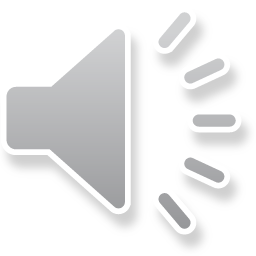 Ақын шығармалары
Тұңғыш. Өлеңдер. А., ҚМКӘБ. 1964;
Мейірім. Өлеңдер. А., «Жазушы», 1975;
Күнгей. Өлеңдер мен дастандар. А., «Жазушы», 1975;
Ләйлә. Өлеңдер. А., «Жалын», 1977;
Көкорай. Өлеңдер. А., «Жалын», 1979;
Балқарағай. Өлеңдер мен поэмалар. А., «Жазушы», 1981;
Сәулет. Өлеңдер мен поэмалар. А., «Жазушы», 1984;
Таудай бол! Өлеңдер. А., «Жалын», 1984;
Белжайлау. Өлеңдер мен поэмалар. А., «Жалын», 1985;
Расти большим. А., «Жалын», 1985;
Өркеш. Таңдамалы, А., «Жалын», 1987;
Қара өлең. А., «Жазушы», 1989;
Баркөрнеу. Таңдамалы, А., «Жалын», 1992;
Құран хикаялары. Аударма. А., «Жалын», 1992;
Керімсал. А., «Жазушы», 1994;
Жарапазан. А., «Балауса», 1995;
Суретті әліппе. А., «Өнер», 1996;
Әрі итер әлеміне саяхат. А., «Интерпечать», 1999.
Орбұлақ. Өлеңдер. А., «Ануар», 2000;
Тәуелсіздік тартулары. А., «Өнер», 2001;
21. Отан деп оянғанда. Өлеңдер мен дастандар. А., «Жалын», 2004;
22. Атамекенге оралғанда. Өлеңдер мен поэмалар. А., «Жалын», 2005;
23. Ұяда нені көрсең... Өлеңдер. А., «Балауса», 2005;
24. Қос қоңырау. Өлеңдер. А., «Балауса», 2005;
25. Сүт сыйлықтары. Өлеңдер. А., «Балауса», 2005;
26. Ұлттық ойындар. Өлеңдер. А., «Балауса», 2005;
27. Жаңа баталар. Өлеңдер. А., «Балауса», 2005;
28. Жеткіншек. Өлеңдер мен поэмалар. А., «Балалар әдебиеті», 2005;
29.Әріп - дыбыстық таңбасы. Өлеңдер. А., «Аруна», 2005;
30. Дербестік дес бер-генде. Өлеңдер мен поэмалар. А., «Жалын», 2006;
31. Мерекелер. Өлеңдер. А., 2007;
32. Алтын абдыра. А., «Балауса», 2007;
33. Елеулі елу ертегі, жебе дей жетпіс жұмбақ. А., «Ана тілі», 2007;
34. Ел ішінде. Өлеңдер мен поэмалар. А., «Жалын», 2008;
35. Інжу маржан. Әлем елдерінің халықтық жырлары. Аударма. А., «Балауса», 2008;
36. Балаларым - бақытым. Өлеңдер. А., «Алматыкітап», 2008;
37. Ақша туралы ақиқат. Өлеңдер. А., «Мектеп», 2008;
38. История денег. Стихи. А., «Мектеп», 2008;
39. Логопедтік әліппе. Өлеңдер. А., 2008.
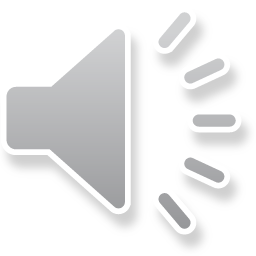 Оразақын Асқардың«Шетте жүрген бауырларға» өлеңі
Шетелге кетсеңдер де бауыр басып,Құтты орын тепсендер де ауырласып,Атажұрт шақырады тұқымым деп,Құшағын байтақ дала, тауың да ашып.
Бөленіп онда бәрің байлық, баққа,Тіпті ие болсаңдар да атақ, даңққа,Бірге ұрпақ барсын жарқын болашаққа,Бұрыңдар көшті атамекен жаққа.
Қазағың жетті ежелгі арманына,Жағдайдың қарамаңдар бар, жоғына,Ілінбеу үшін елдік бірлік керекЕшқашан енді ешкімнің қармағына.
Уақытша көрсендер де қиыншылық,Мың артық күн кешуден қорқып-бұғып,Қожа боп өз жеріңде өз еліңеНе жетсін тер төгуге соны ұғып.
Астында өз аспаның, өз туыңның,Өз ауа, нәрін жұтып өз суыңның,Қандастар қапы қалма, орны бөлекКүнде өз әнұраныңмен оянудың.

Мәнге ие сәттерің көп елде өтетін,Озбыр жоқ сыбағаңнан кенде ететін.Бәріміз ұйымдасып көркейтейікҚазақтың бейбіт, дербес мемлекетін.
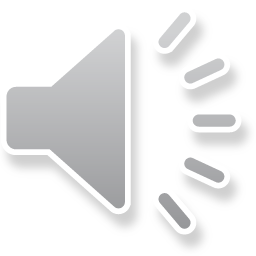 1-тапсырма
Өлеңнің композициялық құрылымын анықтап, кестені толтырыңыз.
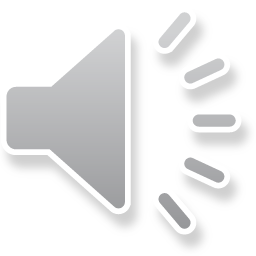 1-тапсырма
Өлеңнің композициялық құрылымын анықтап, кестені толтырыңыз.
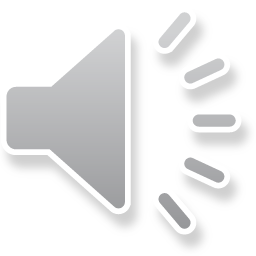 2-тапсырма  
       Өлең құрылысына талдау жасаңыз.
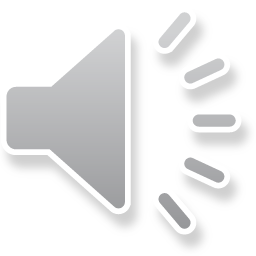 2-тапсырма  
       Өлең құрылысына талдау жасаңыз.
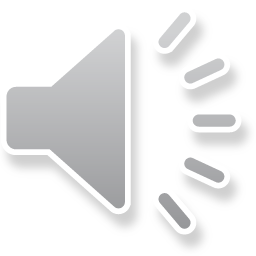 Қорытынды
Оразақын Асқар ақынның өміржолы 
мен шығармашылығымен таныстық;
1
«Шетте жүрген бауырларға» өлеңі 
мазмұнымен таныстық;
2
3
өлеңнің құрылымын анықтадық;
4
өлеңнің басты идеясын айқындадық;
5
өлең құрылысына талдау жасадық.
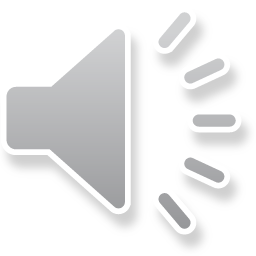